Collaboration + Innovation = Success
Welcome and Introduction
Pat Thomas, Director
Southwest Adult Basic Education (SW ABE)
Pat has been an ABE Director for 17 years in southwestern Minnesota. She began the FastTRAC journey with its inception and continues working to make it a more effective tool for ABE learners.
pthomas @starpoint.net
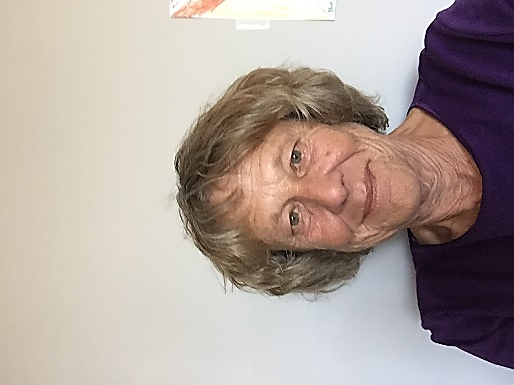 Host
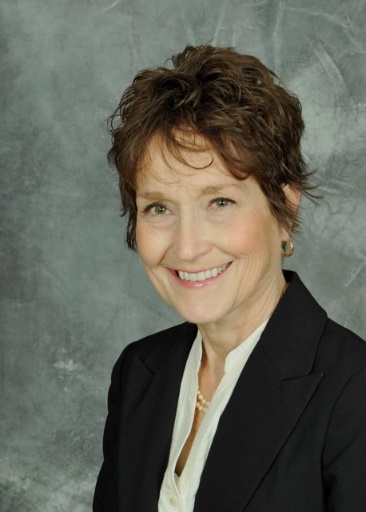 Lois Schmidt, Director of Development
Project Turnabout Centers for Addiction Recovery
Lois has a background of working with nonprofit and community organizations, including many of them participating in this presentation.  Throughout her career, her interest has been in connecting rural groups to resources and to each other.
lschmidt@projectturnabout.org
Facilitator
Wisdom from Our Host
Presentation will showcase Partnerships and Collaborations in our region
WIOA – Joining forces and resources
Collaborations & Partnerships are “Messy and Challenging” but….
Partners are Presenters
Rural Region is a strength to our Career Pathway Trainings
Journey began in early 2000’s – Today is Business as Usual
A Career Pathway is a series of structured and connected education programs and support services that enable students, often while they are working, to advance over time to better jobs and higher levels of education and training.
If you are looking for DETAILS…
ABE Homepage:  southwestabe.org


Innovative
Service
Delivery
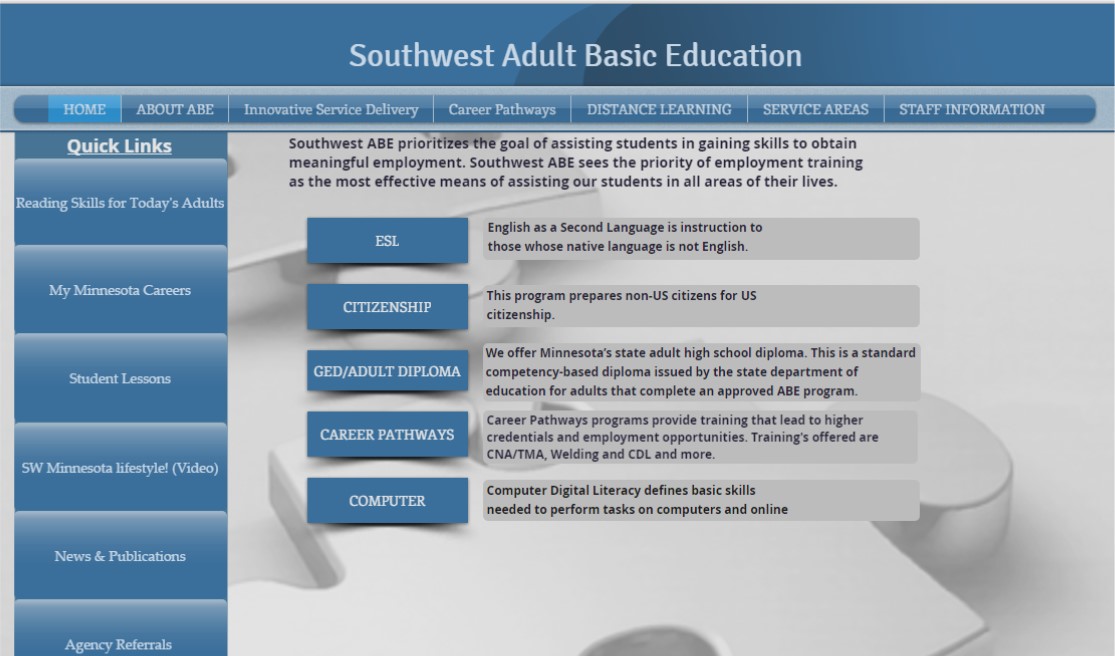 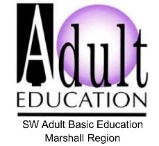 Innovative Service Delivery
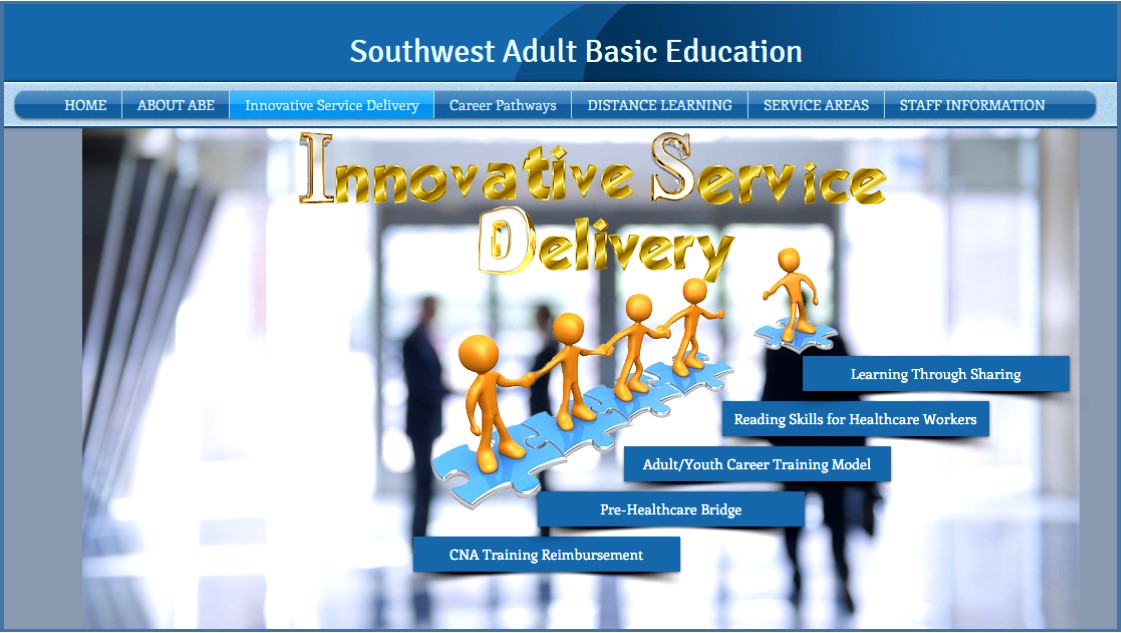 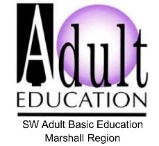 The Path Our Journey Will Take
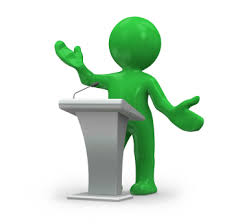 Extended
Partnerships
Partnership Foundation
Background & History
Collaboration
Our
Future
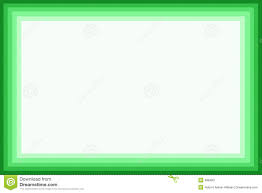 Partnership Foundation
Background & History
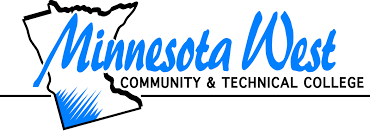 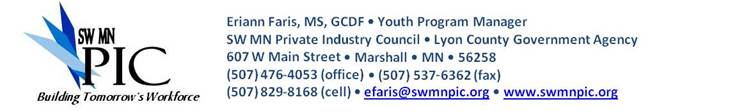 Dawn Regnier
Carol Dombek
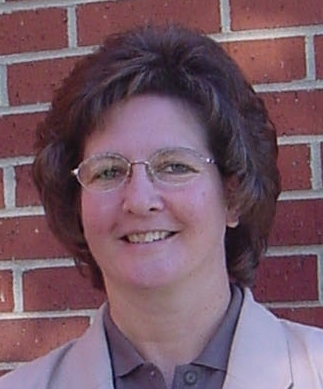 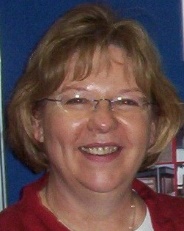 Collaboration+Innovation =
Success
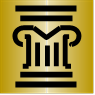 Minnesota
Judicial
Branch
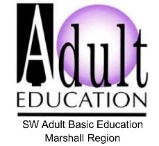 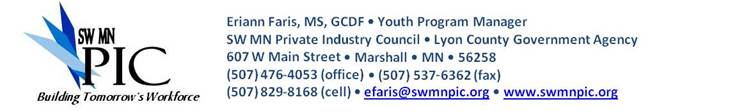 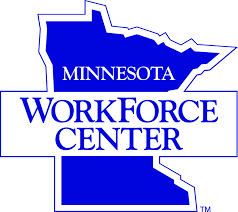 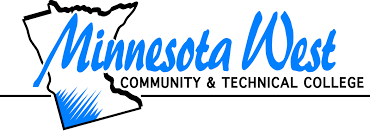 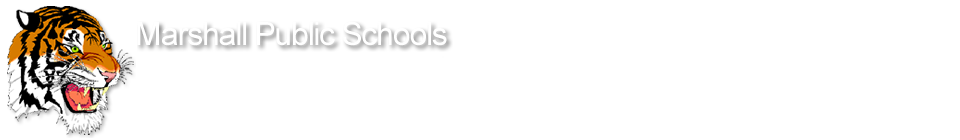 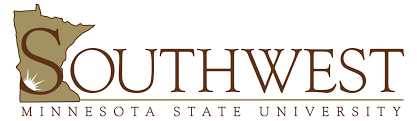 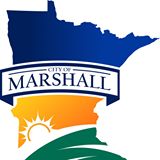 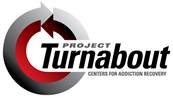 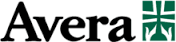 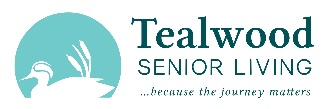 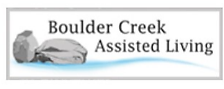 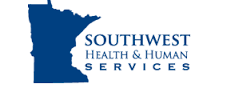 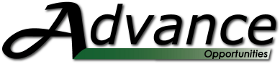 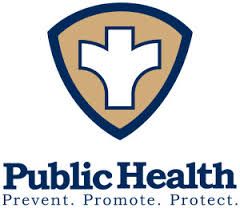 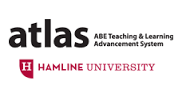 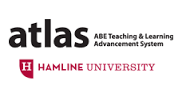 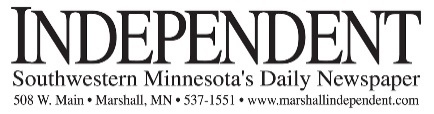 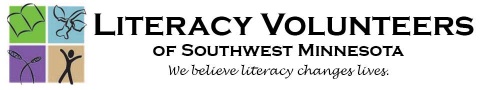 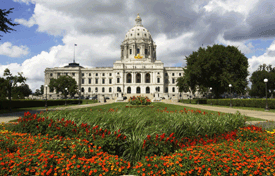 MN House of Representatives
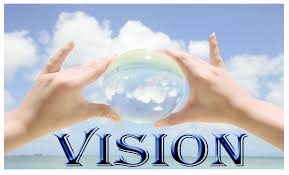 The student’s success is our focus—whether adult or youth.
“Wherever a student is in life’s journey when he or she enters our program,
that individual will move forward to find success.”
Our Neck of the Woods
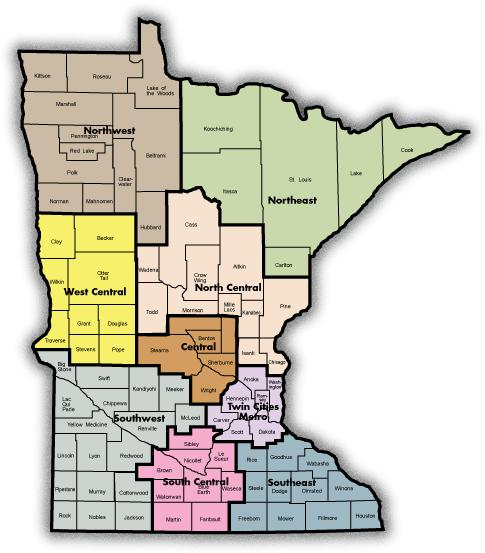 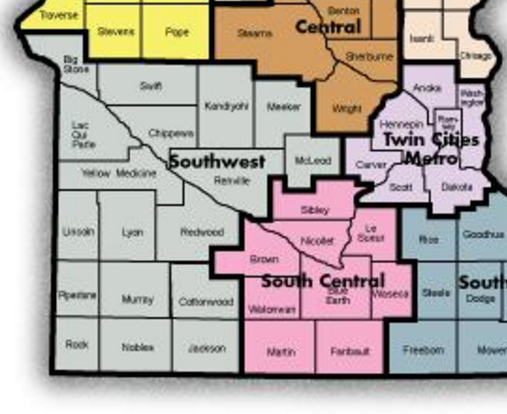 Southwest
	Minnesota
What SW Minnesota has to offer
22 Rural Counties (Approximately 25% of the state)
Population: 163,410    State Population:  5,344,861
Two Regional Centers
Marshall Population 13,000      Worthington Population 12,000

Primary Industry Sectors
      Agriculture			Healthcare
     Manufacturing			Energy
     Transportation			Finance/Banking
     Government			Food Processing
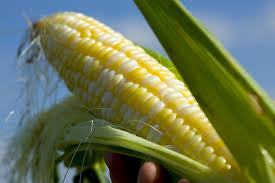 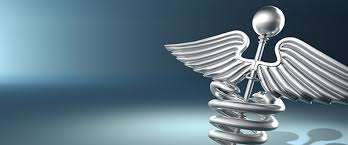 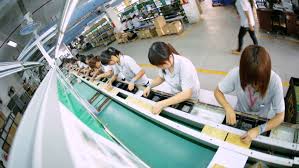 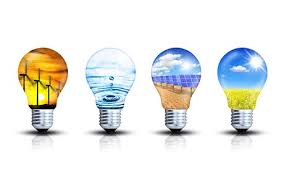 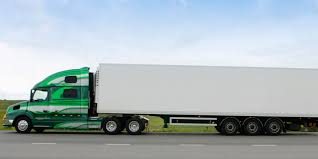 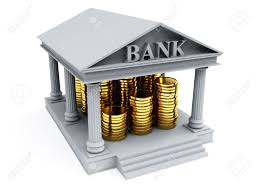 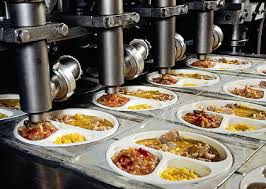 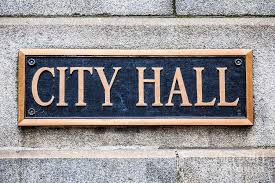 Regional FactsInfluencing Partnerships & Collaborations
Population decline & low population density
Influx of international immigrants/refugees requiring specialized services 
Very low unemployment rates (2.9%) 
Shortage of skilled workforce
Large geographic area/Distance between communities
Lack of public transportation
Limited child care providers
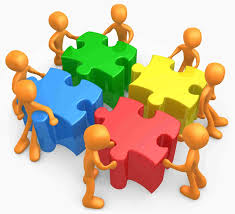 Collaboration:
	What it looks like to Us
Multiple organizations and systems working together
Focused on successful participant outcomes
Each organization adapting to best serve participants
Operating with a “Work in Progress” protocol
Cooperating to secure financial resources
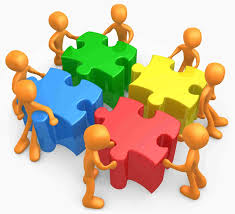 Collaboration:
	Beginning the Process
Connect with partners willing to work   
  together
 Ensure all partners have a clear 
  understanding that the success of the 
  participant is the #1 priority
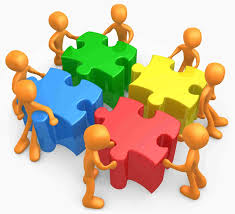 Collaboration:
	Sustaining the Process
Focus on the participant being served
Engage partner’s resources: talents and purpose
Willing to experiment and explore new ideas
Ability to manage conflict effectively
Ability to adapt and change quickly – Be flexible
Maintain a “Problem Solving Mentality”
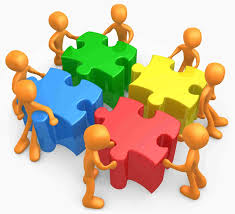 Collaboration:
	Funding Program Delivery
		Braided Funding
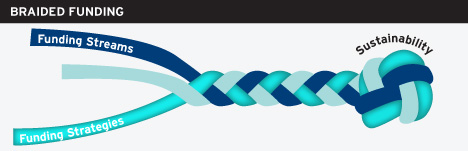 Braided Funding:  The process of combining funds from different sources to support an individualized set of services so that expenditures from each source can be tracked and applied to specific individuals eligible for that funding.

Collaborating Organizations funding sources: Pell Grants, Community Grants, Federal & State program funding, Local School District, State Re-imbursement legislation, Employer contributions/reimbursement.
Captured From 2003 – 2016  $6,299,065
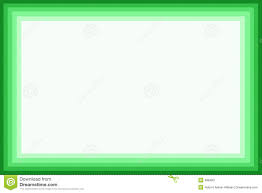 Partnership
Foundation
Collaboration
Pat Thomas
Director

               pthomas@starpoint.net
Partners in the Collaboration
SW ABE – Marshall Region
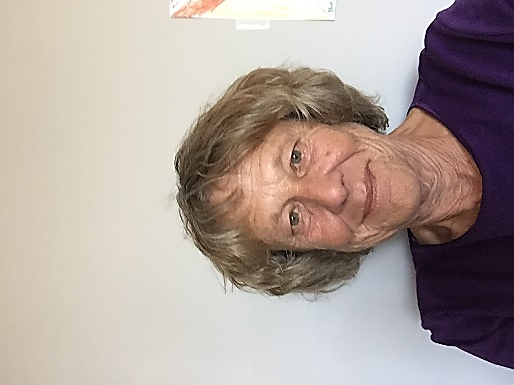 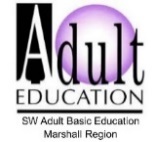 Partners in the Collaboration
Southwest Regional Adult Basic Education (ABE) 
Marshall     Granite Falls     Worthington/Jackson
2 Regional Directors    55 Instructors--Majority are part-time
ABE’s Role
Primary point of contact for collaboration participants
Assessment: reading, math, computer skills
Participant literacy development focus
Participant recruitment for training programs
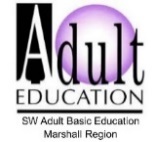 Partners in the Collaboration
ABE’s Value Gained:

More frequent and a wider variety of trainings
Provides an entry level position opportunity for Immigrant/ESL students
Co-Mingling of youth and adults creates a “Realistic Workplace Setting” allowing both parties to gain appreciation and respect for each other’s skills.
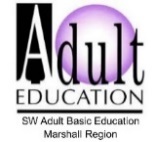 Partners in the Collaboration
Carol Dombek, 
Planner/Special Projects 
Coordinator

cdombek@swmnpic.org 



Eriann Faris,
Youth Program Manager


efaris@swmnpic.org
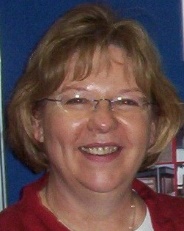 Southwest WorkForce Center
Southwest Private Industry Council (PIC)
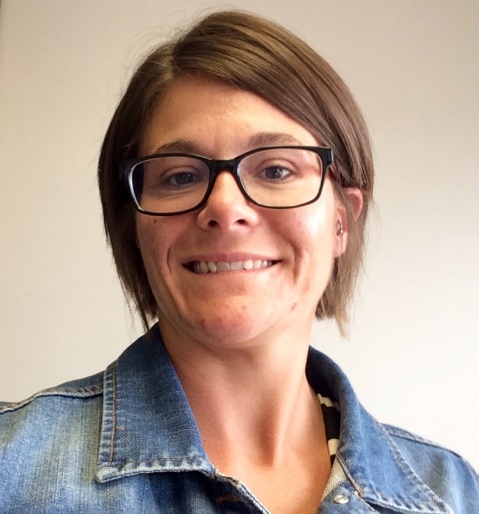 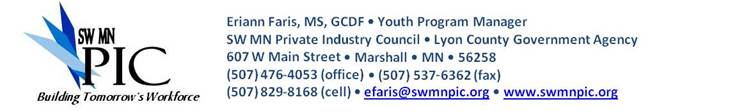 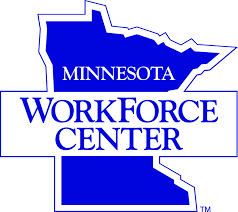 Partners in the Collaboration
Southwest WorkForce Center
(also known as American Job Center, One-Stop Center)
Regional Office Locations:   Montevideo  Marshall  Worthington
WorkForce Center Partners
Southwest MN Private Industry Council
	-WIOA Title 1 (workforce development)
Job Service
	-WIOA Title III (Wagner-Peyser – labor exchange,   	unemployment insurance, business services)
Department of Rehabilitation Services/State Services for the Blind
	-WIOA Title IV
Veterans Services
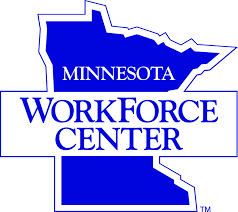 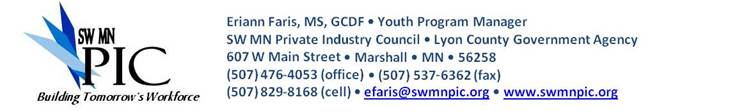 Partners in the Collaboration
WorkForce / SW PIC Role
Identify & create awareness in demand jobs
Career exploration and career planning
Employability skills/retention/transition skills
Work-based learning (work experience, OJT)
Job placement
Case management and support services
Support Career Pathway Training
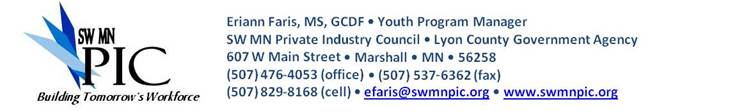 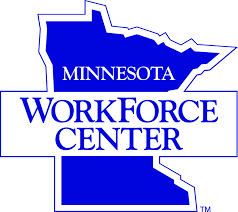 Partners in the Collaboration
SW PIC Role
Convener of Career Pathway Partnership
Fiscal management & reporting for grant funds
Outreach and recruitment
Participant eligibility determination
Pathway Navigator Services
Participant support, identify need for services
Career assessment, exploration, plan development
Coordinate services between students and partners
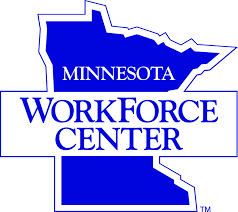 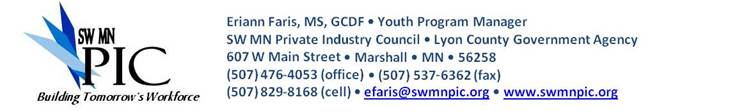 Partners in the Collaboration
WorkForce / SW PIC Value Gained
Leverage of Resources
Co-enrollment (A proven means for OSY recruitment for WIOA purposes)
Non-duplication of services
Increased value-added services (i.e. employer panels, business tours, campus tours, dementia tours, etc.)
More comprehensive programming available to customers
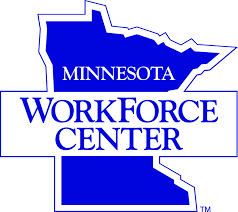 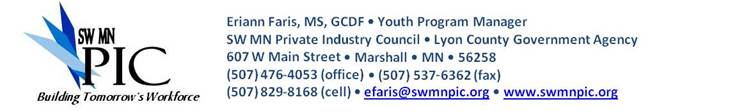 Dawn Regnier
	Director of Customized Training
Partners in the Collaboration
dawn.regnier@mnwest.edu
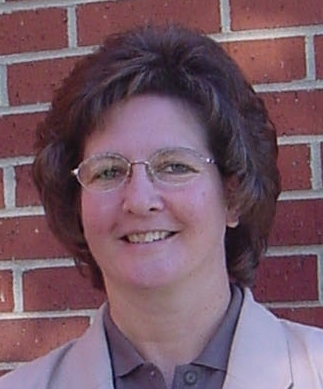 Minnesota West Community & Technical College
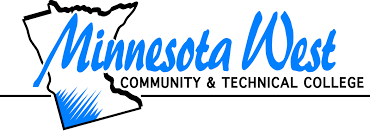 Partners in the Collaboration
Minnesota West Community and Technical College
5 Campus Locations   -   2 Education sites  

Over 70 major degree programs
Customized training/continuing education
Only 2-year higher education institution in the region
Collaborate with Southwest Minnesota State University – the only 4-year university in the region
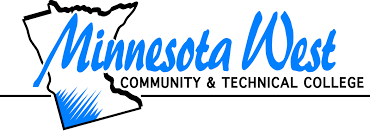 Partners in the Collaboration
MN West Role
Participant recruitment
Identify workforce training needs for high-demand occupations
Identify and develop skills training curriculum
Provided technical skills training
Award college credits – Non-credit certificate & industry-recognized credentials
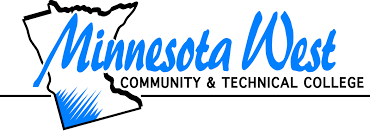 Partners in the Collaboration
MN West Value Gained
Enhanced student participant comprehension
Increased student completion rates
Increased student job placement
Enhanced relationships with employers
Strengthened awareness for programs
Sustainable business model
Expanded financial resource acquisition
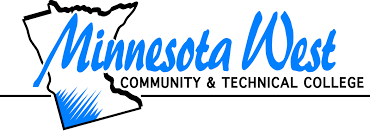 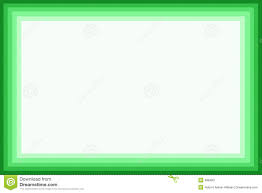 Extended Partnerships
Michelle Noriega,  Assistant Principal
michelle.noriega@marshall.k12.mn.us

	Leanna Ginocchio  
	Administrative Assistant
Extended Partnerships
leanna.ginocchio@marshall.k12.mn.us
Marshall Area Technical and Educational Center (MATEC)
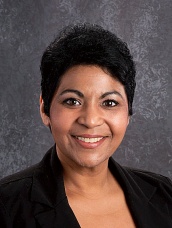 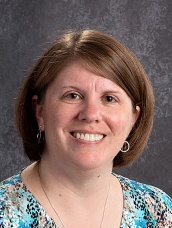 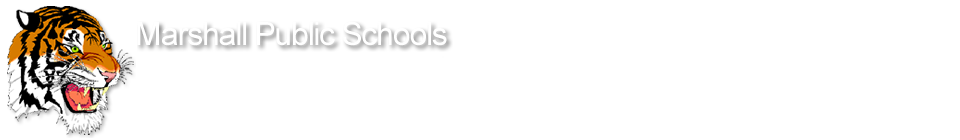 Extended Partnerships
MATEC Role
Provide customized learning experience
Offer flexible learning environment for students grades 9-12 and out-of-school youth up to age 21
Innovative dual high school & college credit programs 
Offer college technical courses for Career Pathway Training: Certified Nurse Assistant & Welding 
Successfully initiated Co-Mingled Adult/Youth Program Model
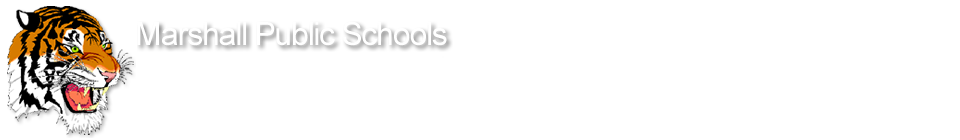 Extended Partnerships
How Duties Changed When Adults & Youth 
Co-Mingled :
Created a central location for dissemination of information (i.e. billing, contracts, background checks, ordering supplies, scheduling, etc.)
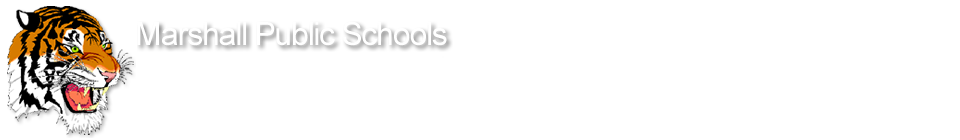 Co-Mingled Adult/Youth Program Model
How The Model Began
Created out of need
Cost of class delivery same regardless of class size
Challenge to recruit adult participants due to low unemployment and other factors
Maximize efficient use of resources
Based on governor’s World’s Best Workforce Mandate
Established grass roots program “Marshall Adult/Youth Career Training”
Re-vitalize career technical training
Integrated setting for high school – college – adult participants
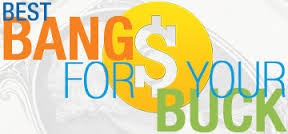 Co-Mingled Adult/Youth Program Model
Training delivery addressed education & workplace employment needs
Addressed academic and personal barriers to successful participation/completion
Fostered Post Secondary Education Options for youth participants to earn college credits in high school
Managed requirements for blending adult & youth participants
Background Checks

The Model is Forever A Work In Progress
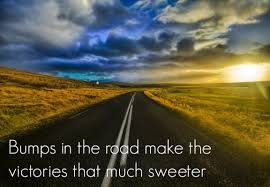 We continue to encounter “BUMPS” and “Collaborate” to find Solutions to Smooth the Bumps.
Co-Mingled Adult/Youth Program Model
Collaboration Value Gained from Co-Mingling Adults and Youth
Learning environment replicates work environment with multi-generations
Adults learn technology & classroom skills from the youth
Adults and youth gain mutual respect.
Improved literacy rates for comprehension, math and digital literacy
Strengthens participants’ self-confidence; builds self-esteem and career mindset
Achievement of high school and college credits
Breaks the cycle of poverty
Multiple funding sources & classroom/administrative support
Multiple sources of student recruitment to fill class requirements
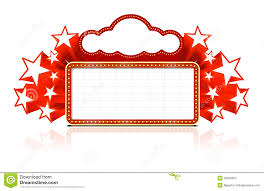 Now Showing
Student Testimonials
Johnathan Przymus
Welding- High School Student
Noe Verdin
Welding- Adult Student
Cynthia Dirckx
CNA – Adult Student
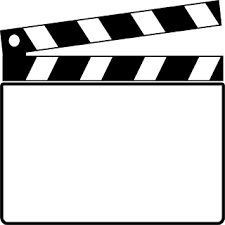 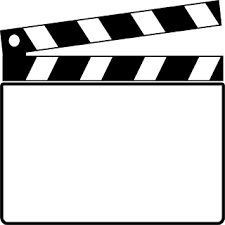 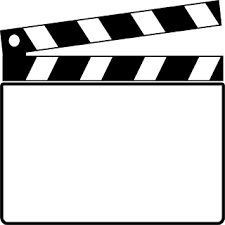 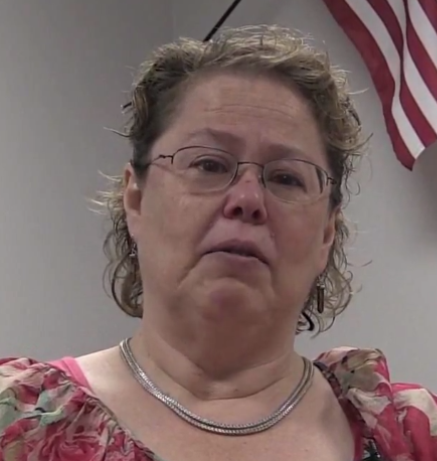 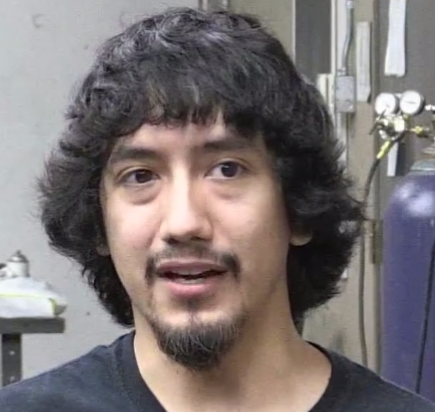 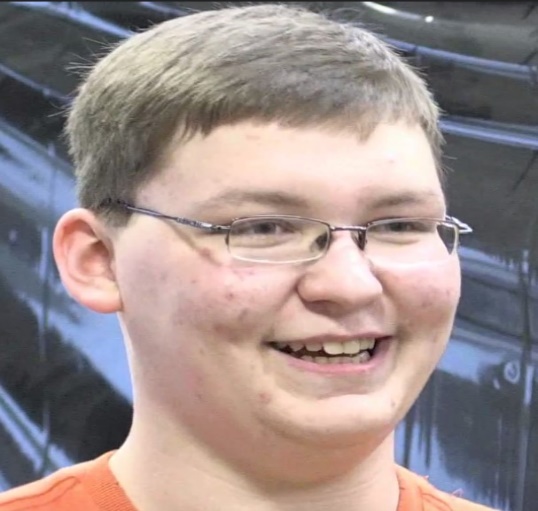 Dawn Jennings, RN
dawn.jennings@swmhhs.com
Extended Partnerships
Ann Abraham, RN, BSN, PHN
ann.abraham@swmhhs.com
Southwest Health and Human Services,
Public Health
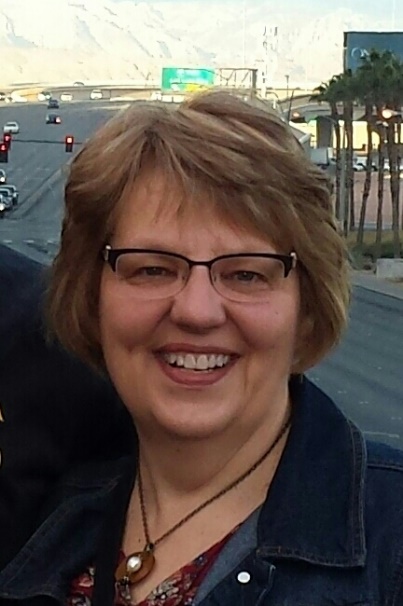 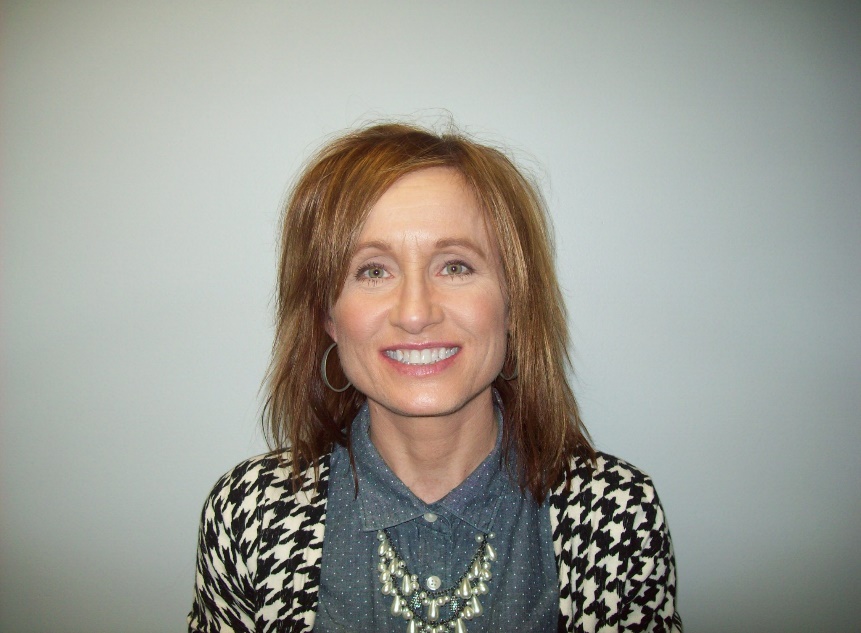 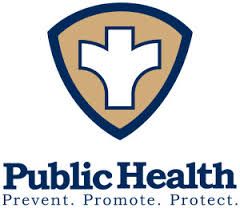 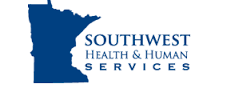 Extended Partnerships
Public Health/ SW Health and Human Services
Role:
Administer & read TB skin test
Review immunization records 
(This is done for CNA students to ensure they are ready to start their clinicals. These services are offered at a low cost.)
Benefits:
Great way to get student connected with services offered at Public Health.
Remove cost barriers to allow more individuals to enter the healthcare field
Public Health is committed to the well-being and safety of our communities.
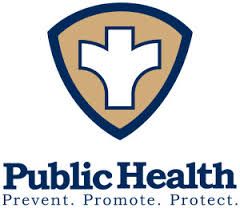 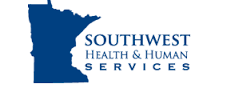 Extended Partnerships
Tammy Gustafson, RN   
   Administrator
    Boulder Creek Assisted Living-Memory Care
Employers
tammy@boulderestates.org
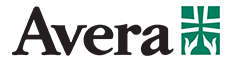 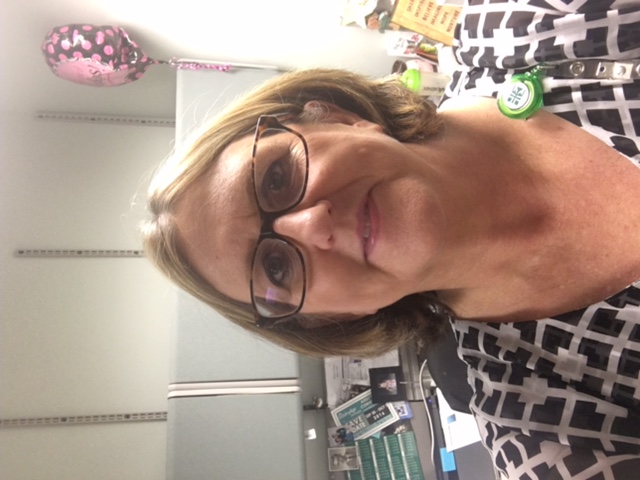 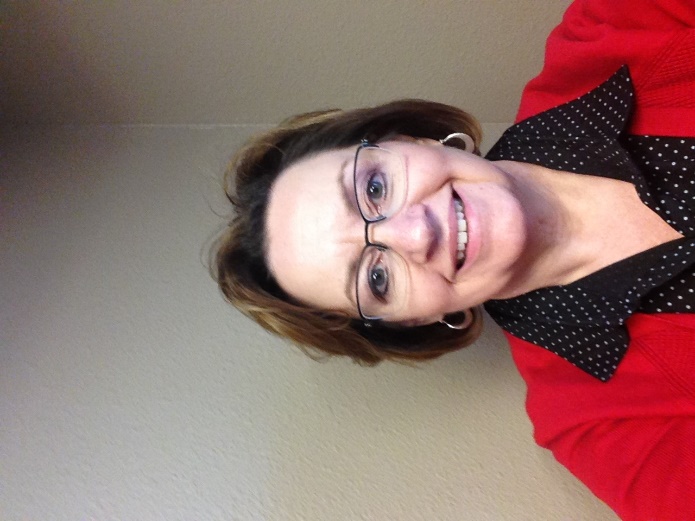 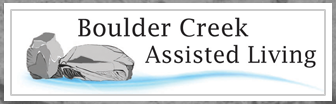 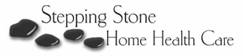 Jackie Esping, Nursing Supervisor
Avera Marshall Morningside Heights Care Center
jackie.esping@avera.org
Extended Partnerships
Avera, Boulder Creek and Stepping Stone Home Health Care’s role in collaborating with ABE came out of a need for qualified staff to care for the seniors in our assisted living and memory care facilities.  

Goal  To employ qualified and educated certified nursing assistants with the added basic knowledge of dementia

Problem 
Low unemployment rate in the area  
Trained staff difficult to find
CNA training was very generic. Further training was needed to meet 
agency needs
A growing population of those with dementia needing specialized care   

Solution
Students complete ABE- CNA course and feedback given to ABE on 
aide’s performance and preparation for the job   
A class on the overview of dementia added to class time
A virtual dementia tour becomes part of the curriculum 
Employers participate in employer panels
Extended Partnerships
Putting some skin in the game:

Stepping Stone Home Health Care has offered the assistance of Registered Nurses to aide in the teaching process 
Boulder Creek’s Activity Department has students assist with activities with dementia clients 
Stepping Stone has given feedback on the new program, ‘Reading Skills for Health Care Workers’
Avera Marshall has set up the virtual dementia tour
Benefits:
Through this experience we have learned new ways of training staff, which gives the employees higher success rates on the job, greater job satisfaction and most importantly, belief in themselves that they can succeed toward their goals.
Paulette Hanson,  Project Coordinator
turtle0@live.com

	Ashley Wirtz,  Case Manager
Extended Partnerships
awirtz@swmnpic.org
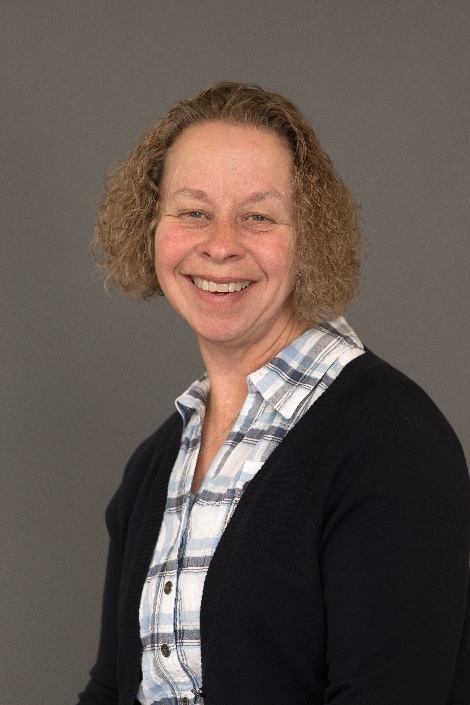 SW ABE – Marshall Region

WorkForce
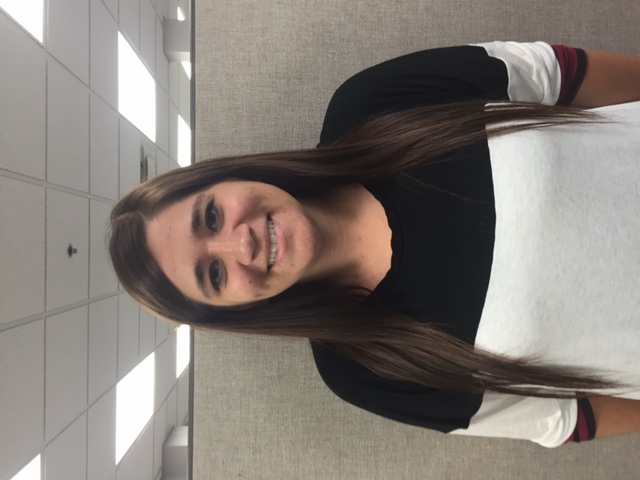 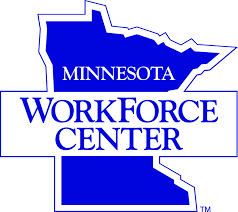 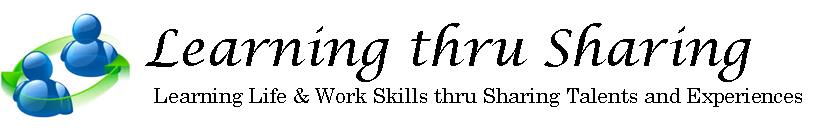 Extended Partnerships
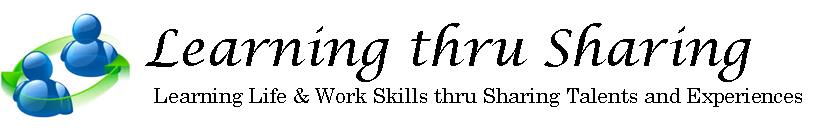 Who We Are:
Project is a result of ABE and WorkForce joining resources to better serve the participant
Was developed with specific goals in mind to benefit the participant in their search for employment and independence
Extended Partnerships
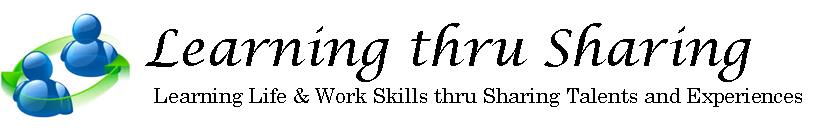 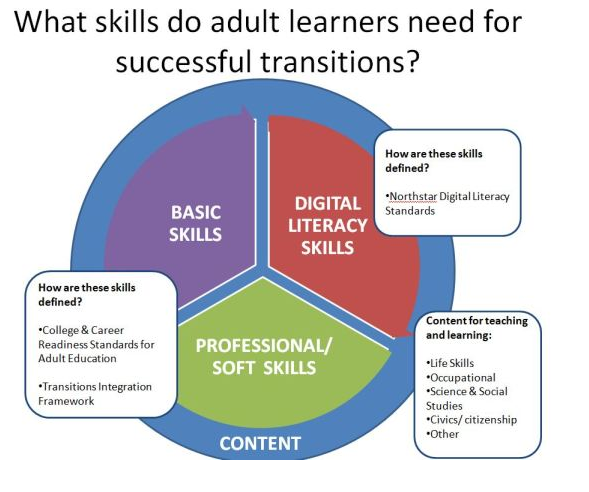 Extended Partnerships
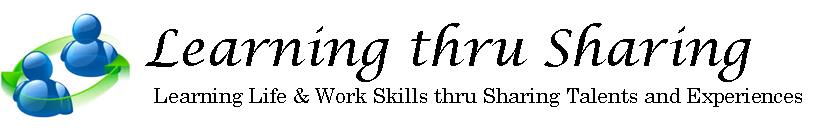 Goals:
Integrate participants into the community
Provide career exploration for low-functioning ESL participants allowing them to work on English and employment skills
Build resumes for participants who are re-entering the job market.
Extended Partnerships
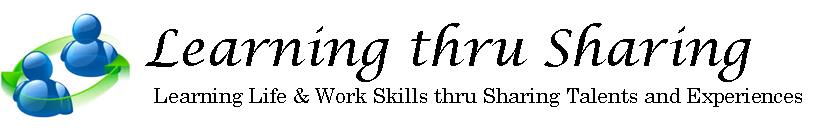 Activities and Experiences:
Learners work with Advance Opportunities, an agency which works with people who have developmental disabilities. 
Heart to Heart allowed Learning thru Sharing participants to help prepare food for distribution.
Learning thru Sharing participants went to the Adult Community Center and made sambusa and other dishes for the senior citizens. 
Participants have spent time during the summer working at the Western Community Action community garden.
Extended Partnerships
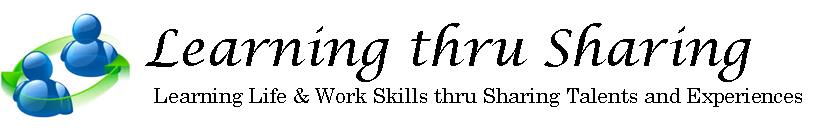 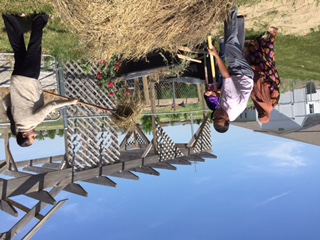 Participants Gain:
Soft job skills
Resume-building skills
Good employee and networking skills
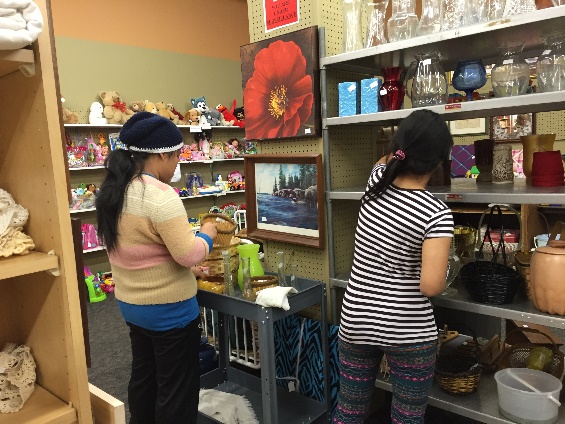 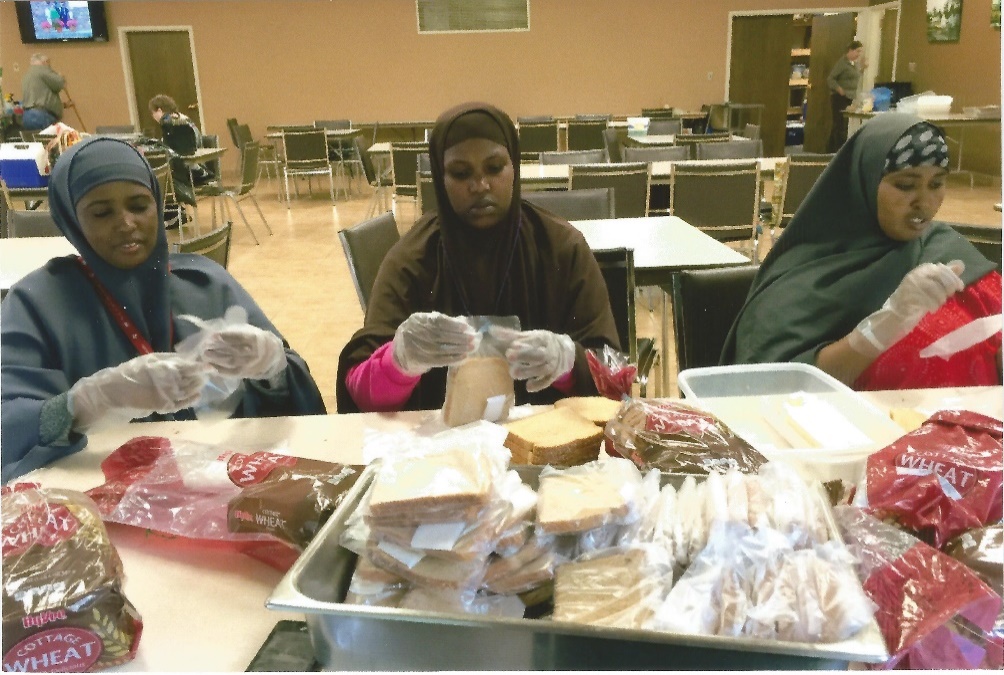 Pat Thomas, Director
                      pthomas @starpoint.net
Extended Partnerships
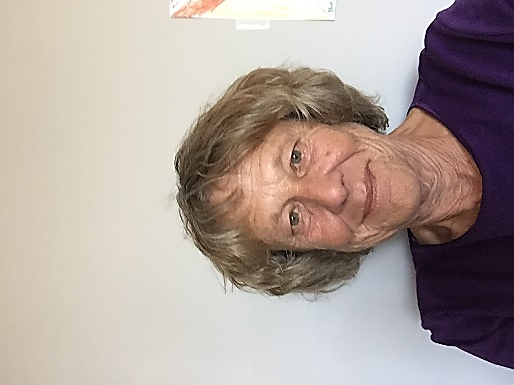 SW ABE – Marshall Region
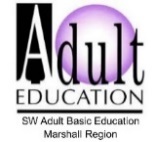 Extended Partnerships
Pre Healthcare Bridge
The Pre-Healthcare Bridge is the first step to starting CNA training. It takes the student through registration, assessment and preparation for the training, the goal being to ensure the success in the training.
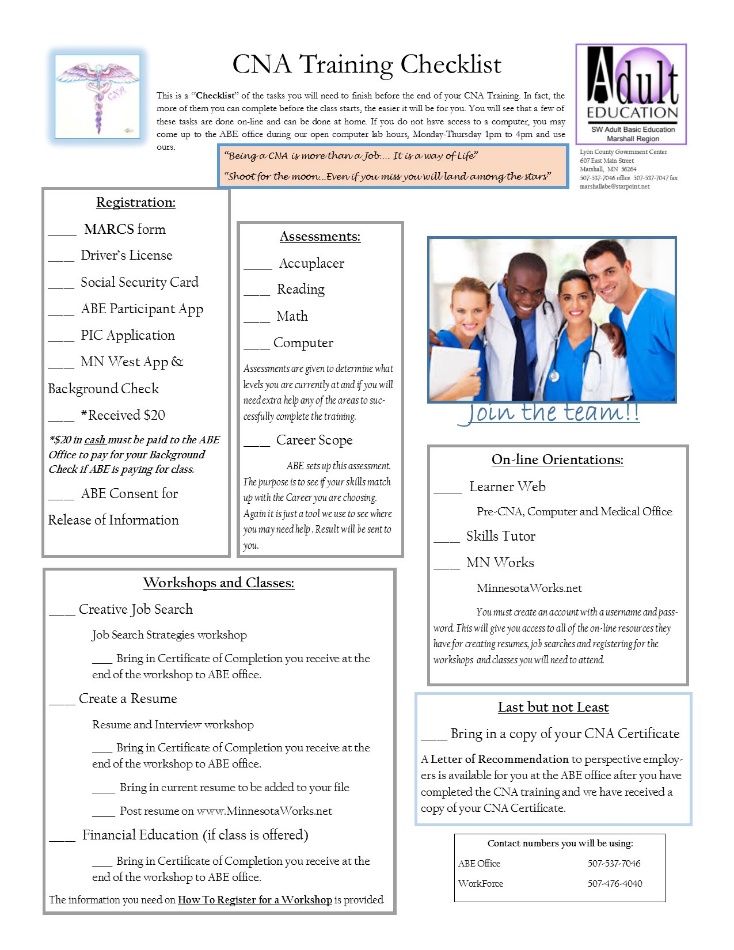 The CNA Bridge Packet gives participants all the forms they will need to complete, evaluation testing they will need to take, and the online programs they will need to get them ready for the training.

Students receive the packet when they come into the ABE office to start their journey to becoming a CNA. The Checklist allows a student and ABE to track the student’s progress.
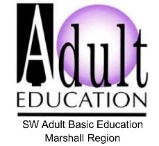 Kristine Kelly
Adult Literacy Specialist & Project Lead for Curriculum Development
kristinerkelly@gmail.com
Extended Partnerships
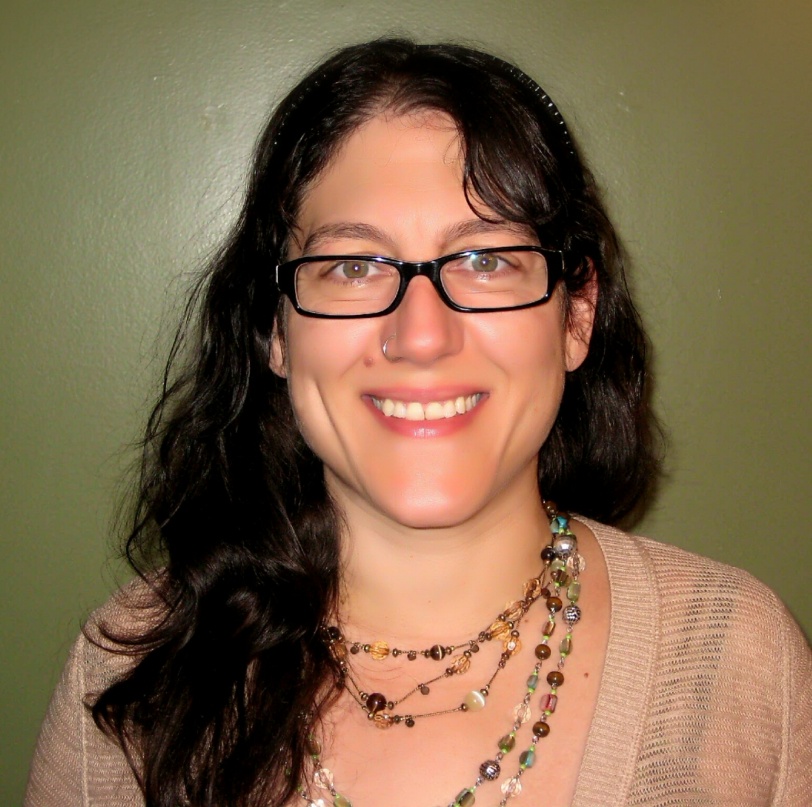 ATLAS-ABE Teaching & Learning Advancement System
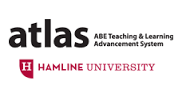 Extended Partnerships
Reading Skills for 
Healthcare Workers
A free online Career Pathway literacy curriculum based on CNA and general healthcare content
http://southwestabe.wix.com/rsforhealthcare
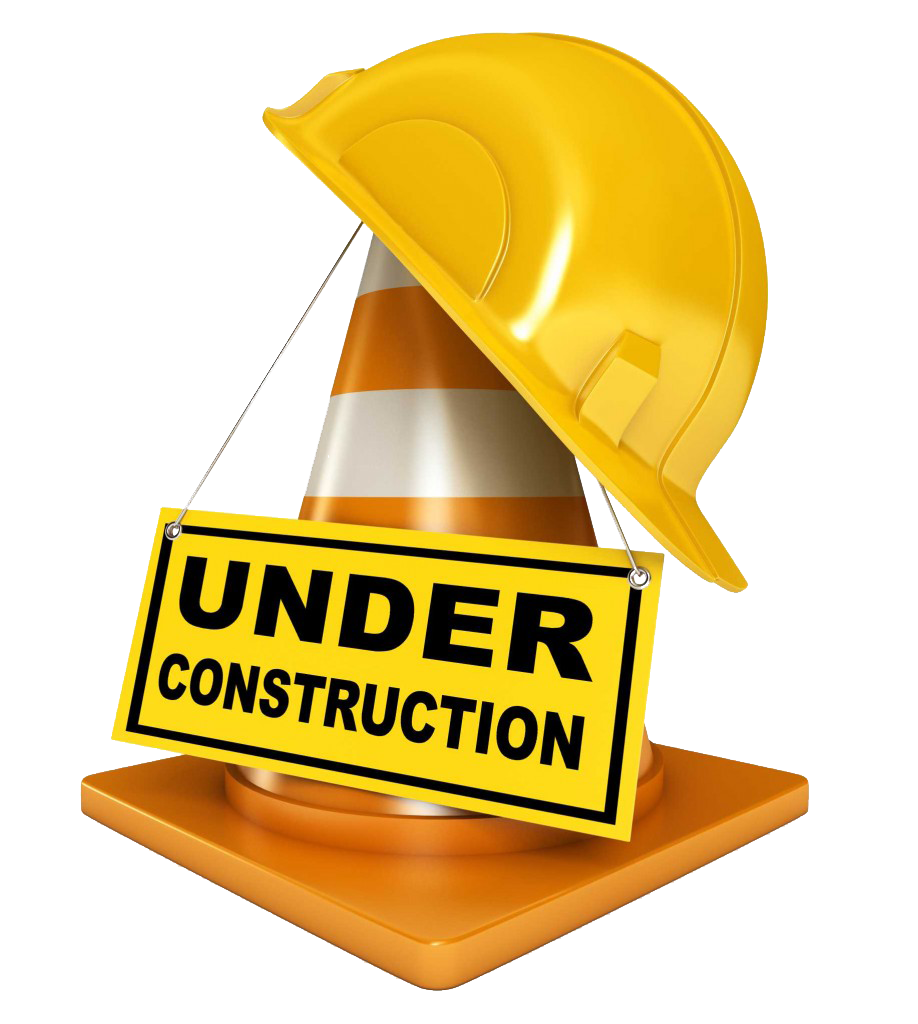 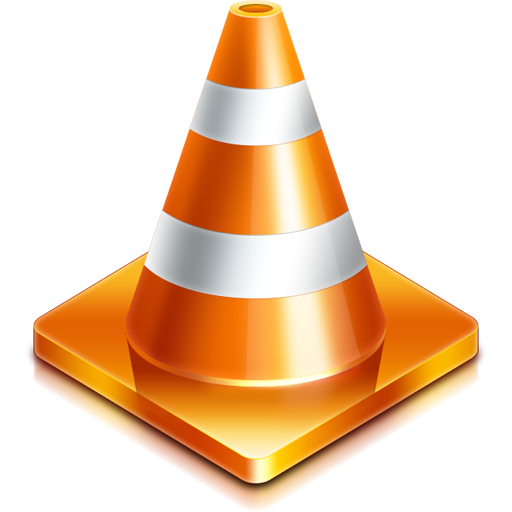 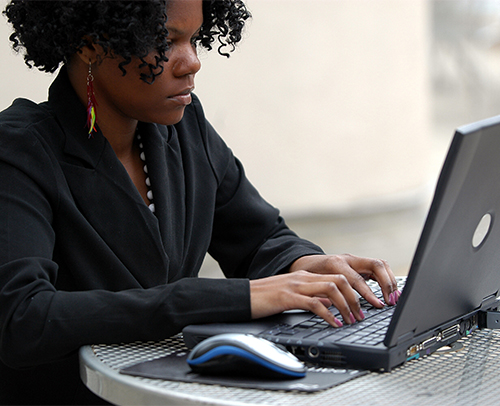 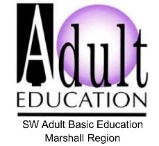 Extended Partnerships
175 selections for intermediate-level readers between 5.5 and 8.5 grade levels

Selections focused on healthcare-related content written by licensed language arts/ESL teachers, most with pre-CNA teaching and course development experience

Focus on academic and content vocabulary

Readability is measured by ATOS for College & Career Readiness alignment

All selections recorded in 3 speeds for fluency modeling
Reading Skills for 
Healthcare Workers
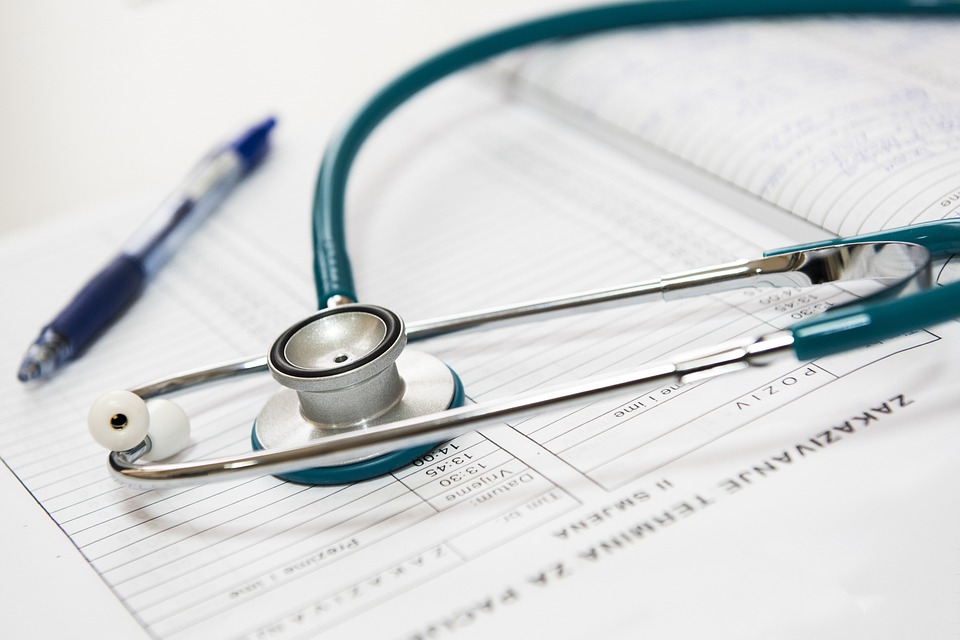 Extended Partnerships
Reading Skills for Healthcare Workers 
Sample Reading Selection Titles
Mr. Howe’s Pneumonia
Recognizing Signs of Elder Abuse
Resident Rights in Nursing Homes
Samantha Learns about HIPAA
What is Dementia?
The Five Principles of Care
Breaking the Chain of Infection
Developing Cultural Competence
Taking Vital Signs
Performance Evaluation
Healthcare Settings
Planning for a Successful Job Search
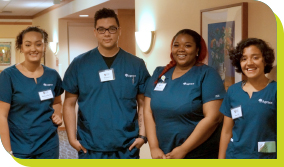 Extended Partnerships
Reading Skills for Healthcare Workers 
Sample Target Vocabulary
Content Vocabulary

airway obstruction
body mechanics
care plan
Fowler’s position
hygiene
intake
pathogens
respiration
scope of practice
High-Utility Academic Vocabulary

adequate
condition
determine
evaluate
factor
indicate
maintain
minimize
transition
Extended Partnerships
Reading Skills for Healthcare Workers
Included with each reading selection:

Pre-reading questions
Pre-reading definitions of healthcare and high utility vocabulary
3 speeds of recorded text for learners to listen to for fluency development
Selection focused on healthcare-related content for engagement and motivation 
Text dependent questions for understanding.
2 writing options:
1 text dependent
1 more open ended
Candace Thomas 
Executive Director
cthomas.literacy.swmn@gmail.com
Extended Partnerships
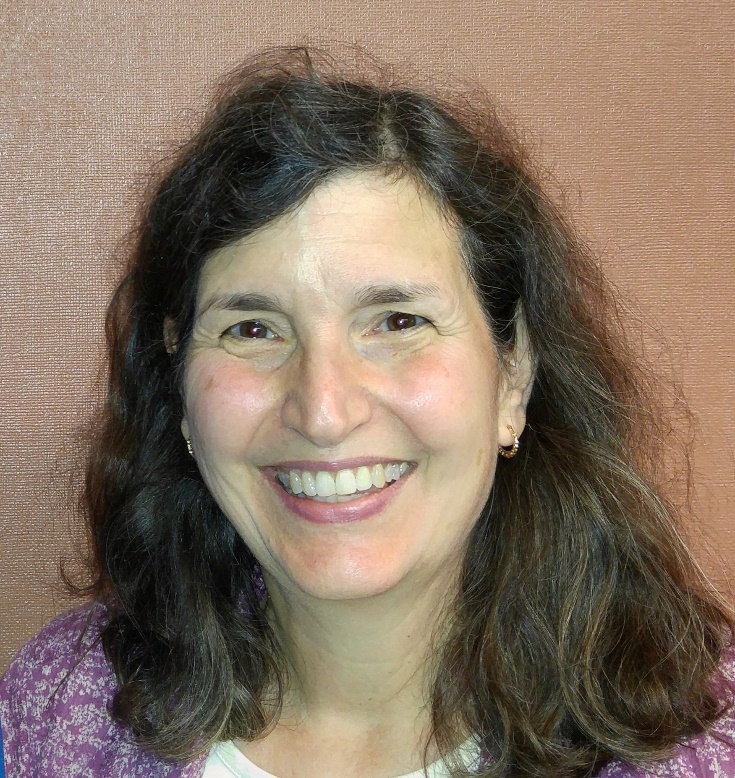 Literacy Volunteers of Southwest Minnesota
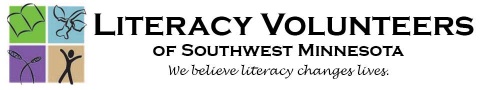 Extended Partnerships
Literacy Volunteers
How @LiteracySWMN Supports ABE and WorkForce
Refer participants to ABE and WorkForce
Train ABE classroom tutors
Provides tutors to ABE participants who cannot regularly attend ABE classes due to work schedules or other barriers
Provides specialized tutoring services as needed by individual ABE participants
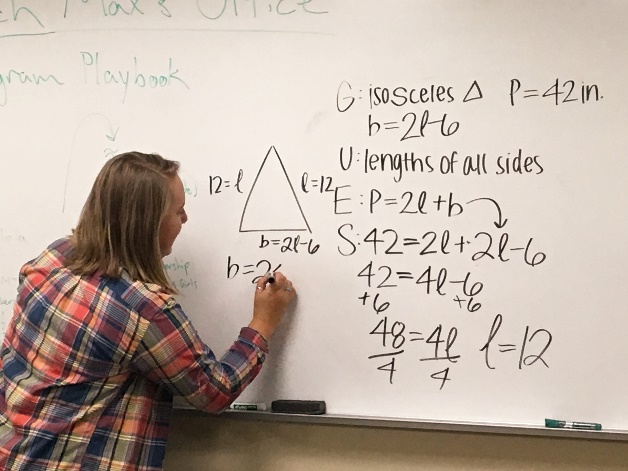 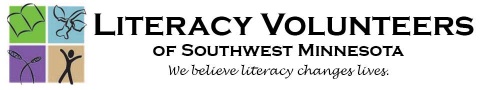 Extended Partnerships
Darcy Kleven 
     Program Manager
dkleven@mrved.net
SW ABE – 
Granite Falls Region
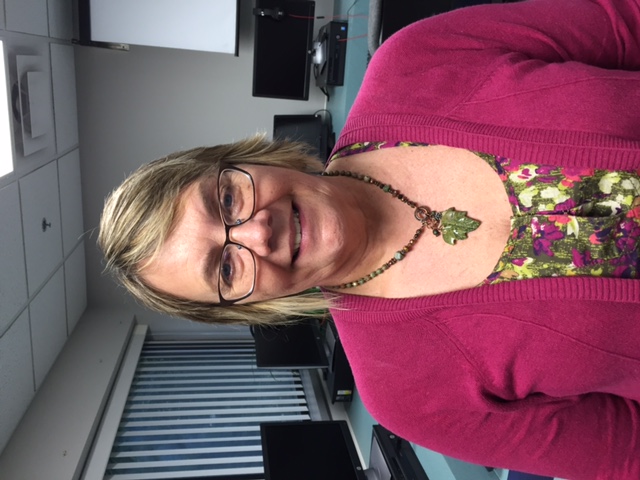 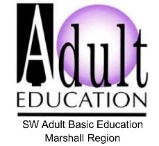 Extended Partnerships
Creating Daycare Career Training
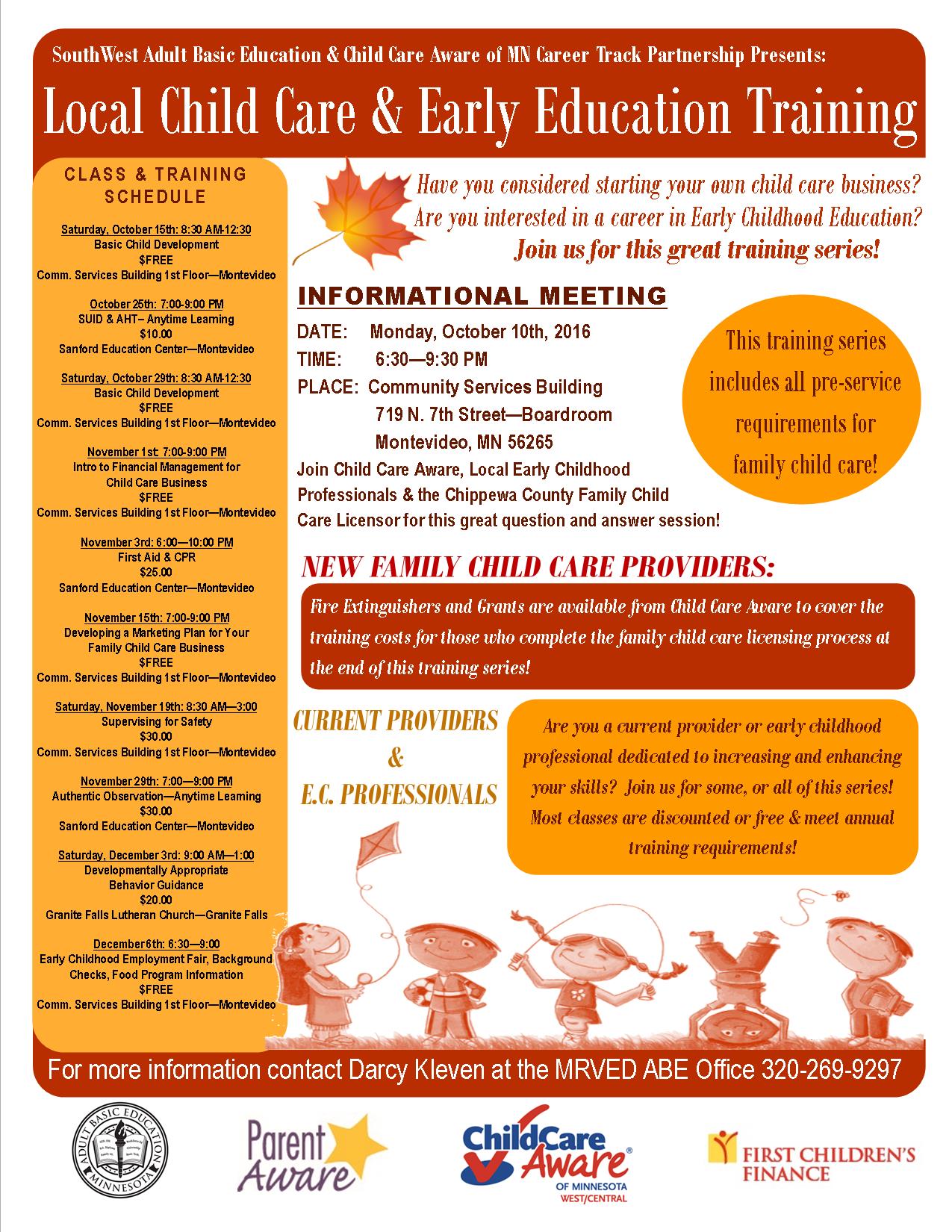 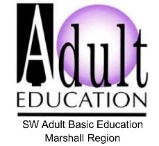 Karin Elton, Reporter
Extended Partnerships
kelton@marshallindependent.com
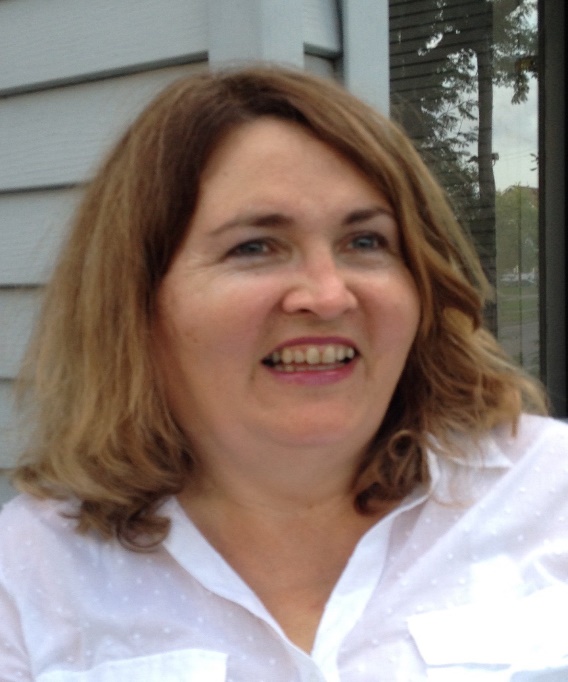 Independent
Southwestern Minnesota’s Daily Newspaper
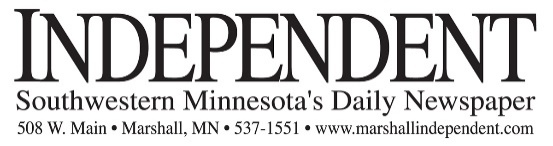 Extended Partnerships
Relationship with Local News
Stories in the newspaper inform readers of the results of collaborations 
Benefits:
Readers become aware of services and benefits to the community offered by the agencies involved in the collaboration
Readers gain knowledge of what their “tax dollars” are paying for
Readers may be inspired by the stories and might decide to use the services to improve their lives and their families' lives.
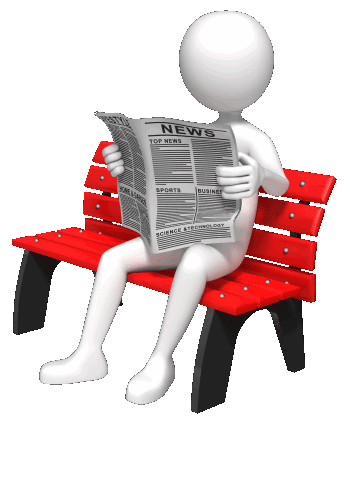 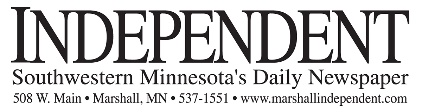 Extended Partnerships
Michelle Noriega,  Assistant Principal
michelle.noriega@marshall.k12.mn.us
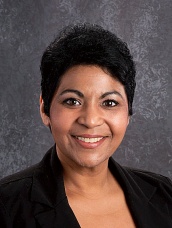 Marshall Area Technical and Educational Center (MATEC)
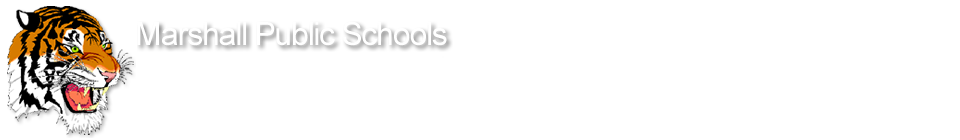 Extended Partnerships
Immigrants/Refugees & School Connections
Students in high school classes like social studies hear stories about refugees fleeing their native countries. 
Benefits
Breaking down of barriers and stereotypes
Learning about & gaining a greater understanding of people who may look different
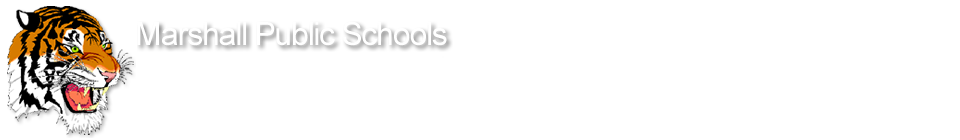 Extended Partnerships
Karen Bierman
Lyon County Court Administrator
karen.bierman@courts.state.mn.us
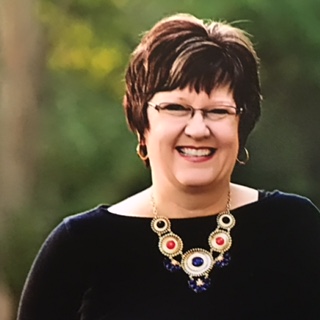 Lyon County Court Administrator
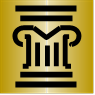 Minnesota
Judicial
Branch
Extended Partnerships
Relationship with the Court System
The greatest opportunity  people who have chosen to make the United States their home have is to become legalized citizens.
Swearing in ceremony of new citizens done collaboratively

Benefits
When immigrants become citizens they
gain a vested interest in contributing to the community
are motivated to continue their education 
become role models
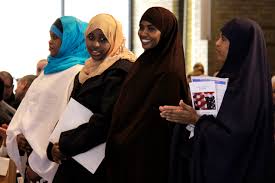 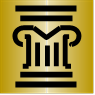 Minnesota
Judicial
Branch
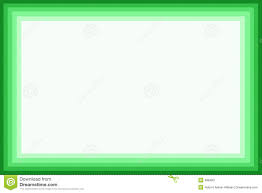 Our Future
Future
Project
Dawn Wambeke 
        Executive Director
dawn.wambeke@advanceopp.org
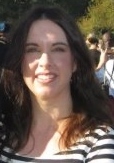 Advance Opportunities
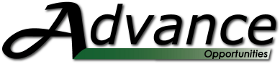 Disability Employment Initiative:
Career Pathway Manufacturing Training
Advance Opportunities is a nonprofit that provides employment and training for adults with developmental and intellectual disabilities.
Leverages the expertise of all partners to create a unique, customized fast-track training program leading to competitive jobs in the high-demand manufacturing industry
Partners: SW MN PIC, ABE, MN West Community and Technical College, Mid Continent Cabinetries
Benefits:
Has successfully placed 30 persons with disabilities into competitive employment at Mid Continent Cabinetries
Strengthens the existing relationship with Mid Continent by providing pre-job placement training and new career laddering opportunities
Integrates rural SW and SC Minnesota community and significantly expands the number of persons who will obtain gainful employment in the manufacturing industry
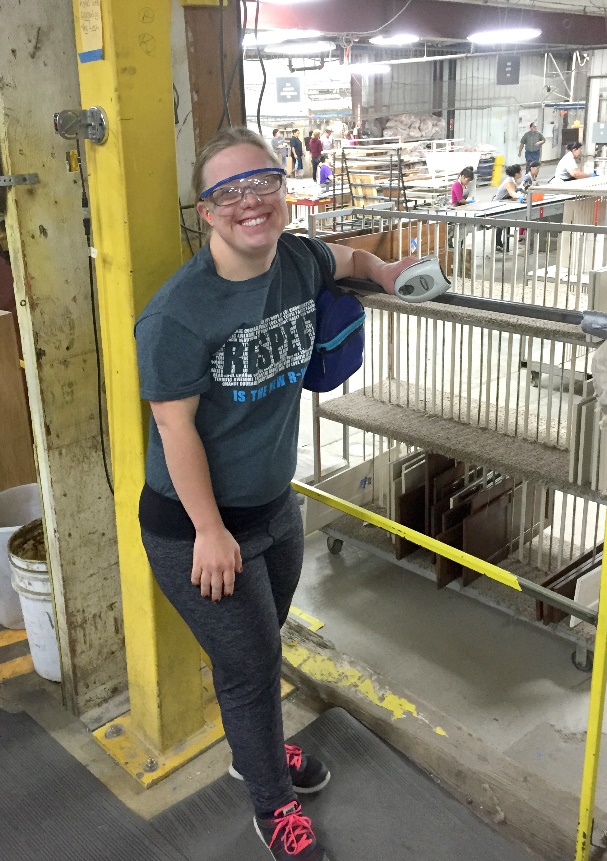 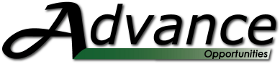 Sustainability and the Future
Representative Joe Schomacker
rep.joe.schomacker@house.mn
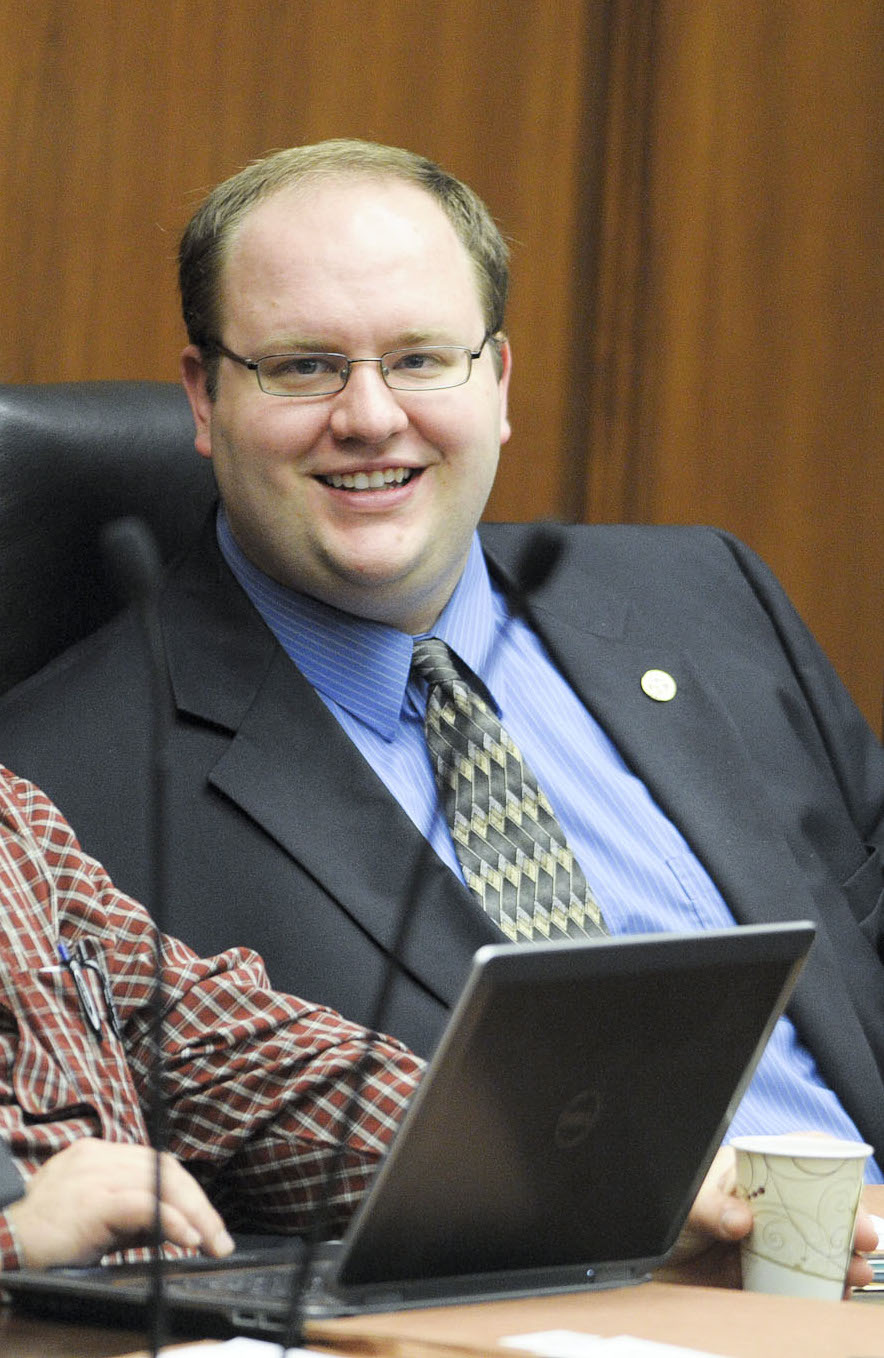 Minnesota House of Representatives
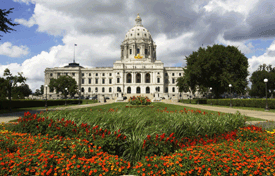 MN House of Representatives
MN Legislature Providing Sustainability
CNA Training Reimbursement Legislation

Legislation has been passed that states:

After the CNA is employed successfully for 90 days at a long-term nursing facility, the ABE program that provided funding for the CNA’s training can be reimbursed for the following costs:
Tuition
Competency tests
Books
And up to 30% more for the additional services provided to the student from the nursing home

**Check out the Innovative Service Delivery page on the ABE website for more information
Wrapping it Up
Question & Answer Time
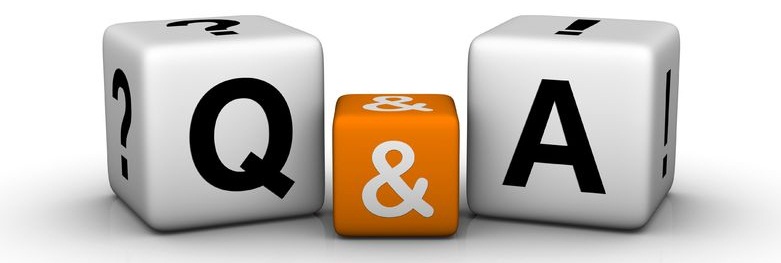